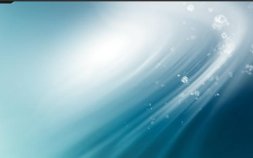 «Несчастлив тот, кто Счастие не ищет 
На перекрёстках жизненных дорог!» 

Творческая встреча 
с гомельским поэтом 
Евгением Хаванским
Целью музыкально-поэтического мероприятия «Поэзо-концерт» является развитие у слушателей чувства прекрасного, расширение их эстетического кругозора, приобщение к поэтической и музыкальной культуре современности 
На творческую встречу со слушателями подготовительного отделения и иностранными студентами, изучающими русский язык, были приглашены гомельский поэт Евгений Хаванский, творчеству которого посвящена музыкально-поэтическая встреча, а также его сын Денис и племянник Александр.
На встрече с названием «Поэзо-концерт» слушатели и студенты познакомились с творчеством Евгения Хаванского. Много стихотворений гомельского поэта было прочитано белорусскими слушателями и туркменскими студентами. Аудитория слушала стихотворения в исполнении самого автора, а также музыкальные композиции на стихи Евгения Хаванского в исполнении его брата Николая Хаванского, сопровождаемые замечательным видеорядом.
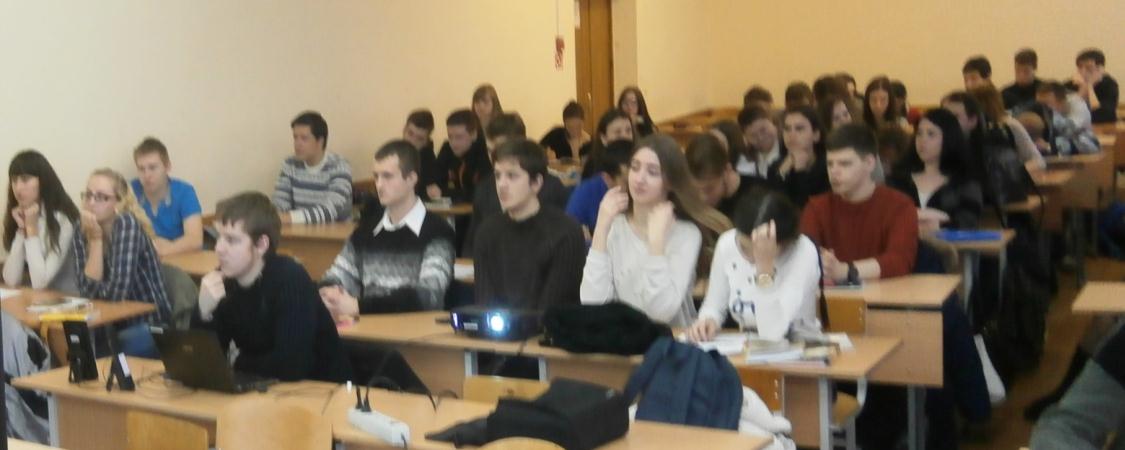 В сборнике стихов Евгения Хаванского «Я твой осенний дождь» весь поэтический мир поэта проникнут философскими обобщениями и мудростью прожитых лет. Например, стихотворение «Бабочка», в котором чувствуется огромный заряд оптимизма.
Вот видишь – бабочка кружится, однодневка,
Всю жизнь с цветка взлетает на цветок…
Ты без труда её догнать сумей-ка, 
Поймать её попробуй хоть разок!

Вот, кажется, что бабочка и близко,
Вот, совершён решающий бросок… 
Разжал ладони – бабочки не видно: 
Она вспорхнула на другой цветок…

Но, повторив попытку многократно, 
Ты наконец-то бабочку поймал! 
Победу ощущать тебе приятно,
Но только миг её ты пировал…

Так, словно бабочку, ты Счастье догоняешь, 
Когда же, наконец, его догнал, 
Ты только лишь тогда и ощущаешь, 
Что Счастие давно уже познал…

Как такового Счастья нет на свете, 
Но поиск Счастья есть его итог…
Несчастлив тот, кто Счастие не ищет
На перекрёстках жизненных дорог!
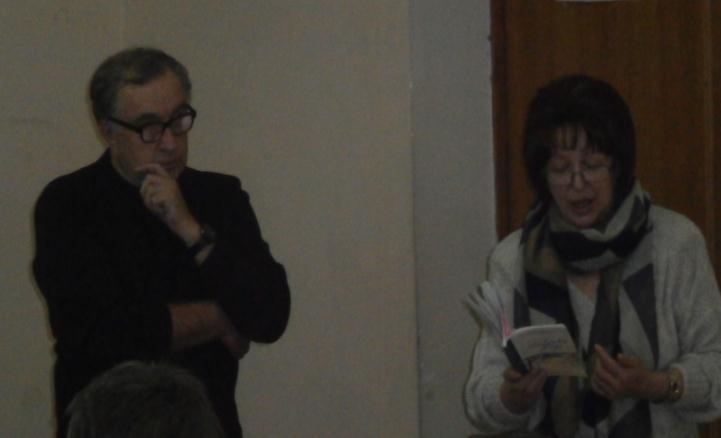 Слушатели задали много вопросов, касающихся как творчества, так и жизненных воззрений гомельского поэта Евгения Николаевича Хаванского.
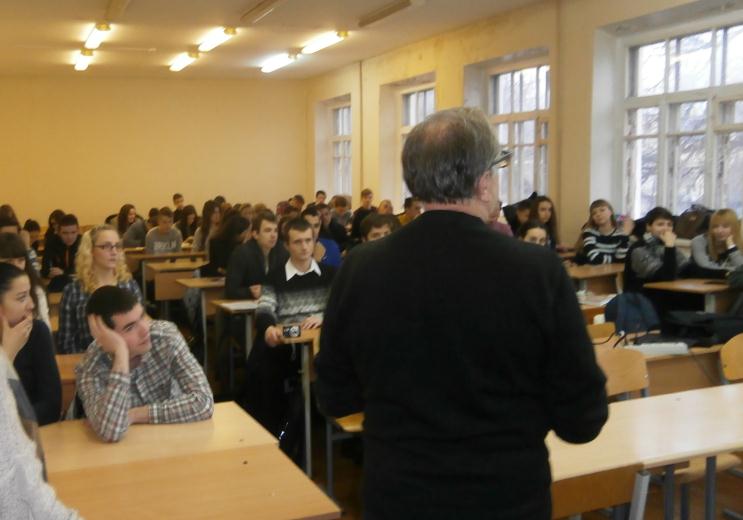 ВОПРОС:
В стихотворении «Последний бой» рассказывается о героической смерти братьев-близнецов. Повествование ведётся от лица одного из них. Это проникновенные стихи о жизни и бессмертии. Скажите, пожалуйста, что подвигло Вас к написанию этого стихотворения? Какова его предыстория?
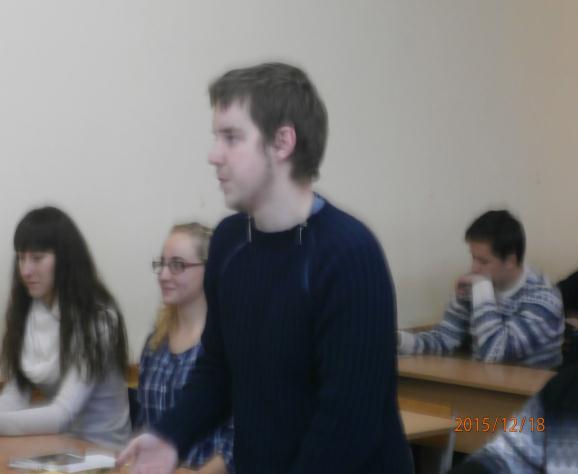 Евгений Хаванский:
Меня всегда волновала тема войны, но как к ней подступиться, я не знал. Однажды, когда я на велосипеде ехал на работу, эта мысль пришла, и я написал это стихотворение. Образ близнецов пришёл как-то на подсознательном уровне: гражданская война, разделение семей на тех, кто поддерживал «красных», и тех, кто был за «белых». Стихотворение написано давно, но, получается, и сейчас оно актуально, если говорить о том, что происходит в нашей братской, славянской Украине.
Вопрос:
В сборнике стихов «Я твой осенний дождь» много стихотворений, в которых лейтмотивом является тема-антиномия «одиночество – счастье». Это, например, стихотворение «Лёд одиночества», где Вы говорите, что этот холодный лёд может преодолеть мечта о счастье как о «луче рассвета». Почему в Ваших стихах появилась такая печальная и в то же время светлая тема?
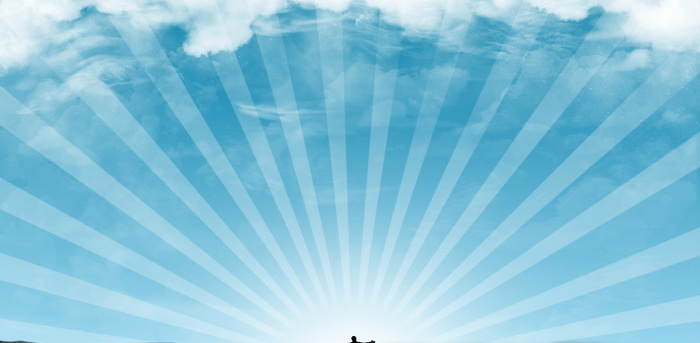 Евгений Хаванский:

И то, и другое имеет место быть. Всё зависит от состояния души человека: одному хочется побыть наедине с собой, но потом это состояние проходит, иногда одиночество приедается, и тогда возникает образ рассветного луча – счастья. Чтобы это почувствовать, достаточно какого-то мелкого штриха, эмоционального намёка.
Лёд одиночества
Лёд одиночества – холодный лёд,
В вечерних сумерках мерцает…
Коснись его – и сон растает,
Как мне тебя не достаёт!

Зову и знаю наперёд –
Такое в сказках лишь бывает,
Когда волшебник помогает
Тому, кто к счастию идёт!

Но в сердце искорка живёт,
Что вдруг, по щучьему веленью,
Моей больной души стремленью,
Ко мне любимая придёт!

Свершится чудо, верю в это,
Быть может, позже – не теперь,
Лишь только приоткрою дверь,
Тебя впущу, как луч рассвета!
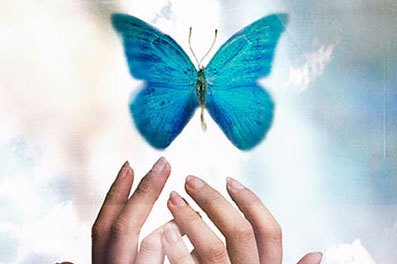 Вопрос:Если продолжить тему о счастье, то хотелось бы спросить: почему Вы отождествляете счастье с образом бабочки в одноимённом стихотворении? Как к Вам пришёл этот параллелизм?
Евгений Хаванский:
Бабочка и ласточка символизируют, в моём понимании, мимолётность, мгновенность ощущения счастья, которое бывает не так часто, но которое запоминается на всю жизнь. А может, именно потому, чтобы минуты присутствия счастья человек помнил так долго, они и случаются столь редко?!.
ВОПРОС: 
В Ваших стихах много образов птиц: «А счастье – это маленькая ласточка», «Синяя птица», та же «Бабочка». И все эти образы связаны с понятием «счастье». Почему Вы так видите это эфемерное философское понятие?
Евгений Хаванский:
Эти образы у меня возникали в разные периоды жизни и творчества. Бабочка – это первый образ. Потом, когда я был в Ленинграде, в зоопарке увидел клетку с надписью «Синяя птица». Это было иное ощущение по сравнению с бабочкой. А через много лет в моих стихах появилась Ласточка. И опять-таки все эти образы – о мимолётности ощущения счастья, о том, что оно непостоянно, эфемерно и что нужно ценить эти мгновения.
ВОПРОС:Как возникают стихи по мотивам интернетных поэтических произведений? Это «ответы» на стихи авторов или их поэтические интерпретации?
Евгений Хаванский:
В основном, наверно, ответы. Но уже пропущенные через себя. Я чувствую какой-то отзыв в душе и пытаюсь ответить, как я это вижу. Чем лучше стихотворение, тем больше эмоциональных откликов оно вызывает. Например, «Музыка любви», написанное по мотивам стихотворения  «Скрипка» автора под ником AZIZA:

Смычок по имени Любовь
Коснётся скрипки-недотроги,
И приумолкнут даже боги, 
Вкушая звуки вновь и вновь.

Ах, как она поёт волшебно,
Так чисто, трепетно и нежно.
Желаний страстная струна
Прелестной музыки полна!
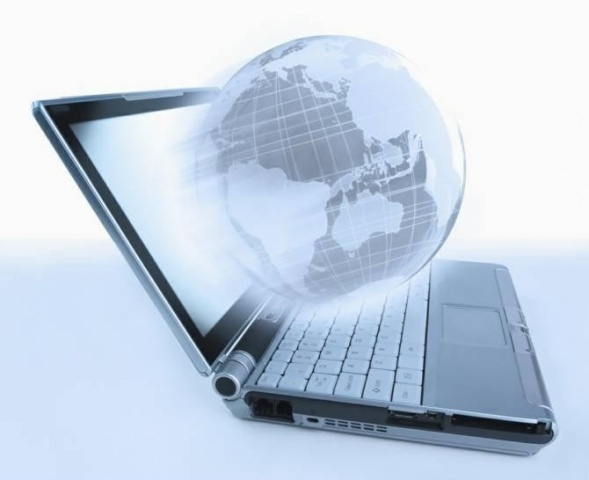 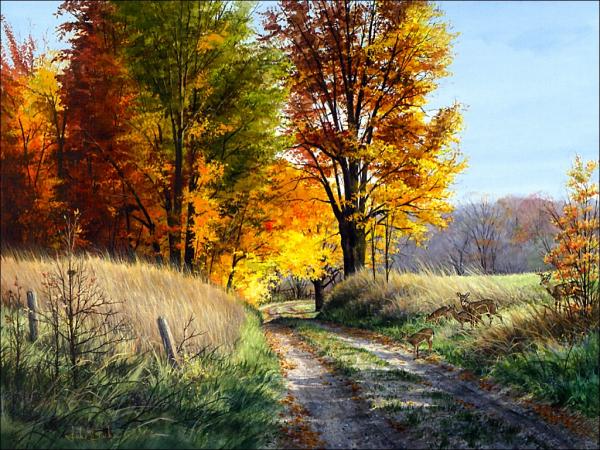 ВОПРОС:Какая Ваша любимая пора года? По количеству стихотворений с осенней тематикой могу предположить, что это Осень. А почему?
Евгений Хаванский:
Во-первых, все поры года мне нравятся. В творческом плане – это покой, мягкость. Атмосфера осени создаёт лёгкую грусть, которая является катализатором вдохновения. Может, это и есть причина того, почему многим поэтам Осень эмоционально ближе.
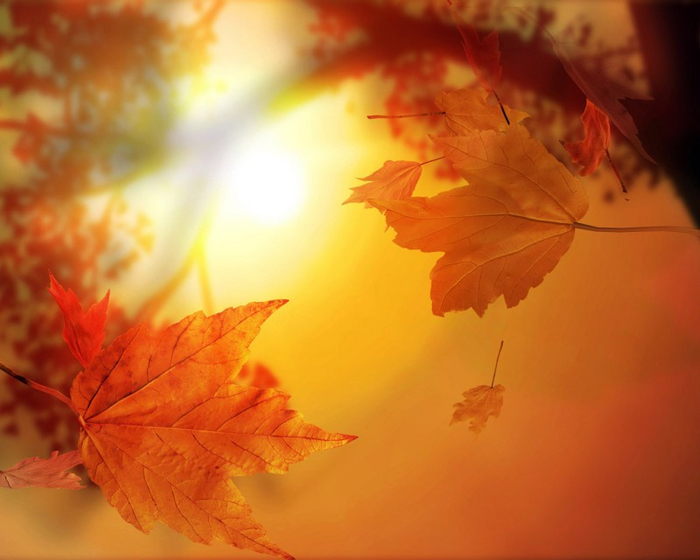 Осень
Свирели звук проник в окно,
Всё чаще льют дожди косые,
Ложится осени крыло
На дали нежно-голубые!

Она во всём свой ищет лад,
Во всём свои порядки прочит…
Уже кружится листопад,
Что зиму близкую пророчит!

Прозрачней воздух с каждым днём,
Хрустальный звон в нём чист и тонок,
Багрянец здесь горит огнём,
Из детских вынырнув пелёнок…

Возьму у осени листок
И на стене его повешу…
Свершился жизненный виток –
Ему другой спешит навстречу…
ВОПРОС:Евгений Николаевич! А что для Вас такое понятие, как настоящая любовь? Вы, как поэт, как думаете: меняется ли это чувство со сменой поколений?
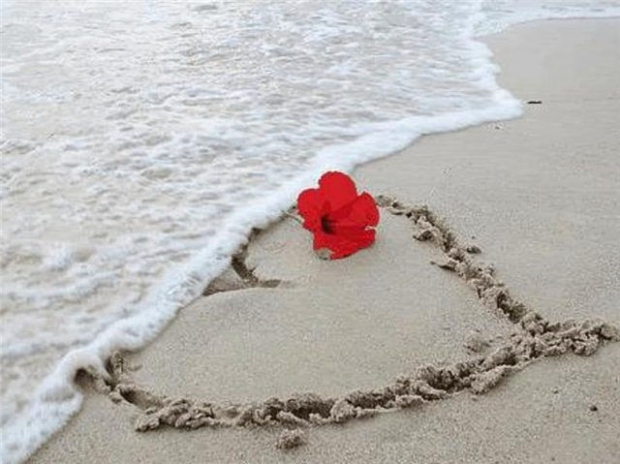 Евгений Хаванский:
Не знаю… В моём представлении любовь как понятие не меняется. Хотя каждое поколение привносит что-то своё, и происходит внешняя эволюция того, что называют любовью. Но высокое чувство, безусловно, неизменно, любовь во все времена – та же.
Любовь вымаливать нельзя!Любовь вымаливать нельзя –Она не дар, не подаянье…Как ни старайся, будут зряМольбы и пылкие признанья!Когда тебя уже не ждутИ взор погасший равнодушен,Пойми, что ты не нужен тут,Что здесь с тобою воздух душен!И никого здесь не вини –Лишь только собственной судьбеТы счёт устало предъяви,Ищи причину лишь в себе!
В подарок от имени устроителей поэзо-концерта и слушателей с благодарностью за доставленное удовольствие Евгению Николаевичу Хаванскому была преподнесена «Чаша вдохновения» с пожеланиями крепкого здоровья, творческого настроения и новых поэтических достижений.
Фото на память с поэтом 
Евгением Хаванским 
и его сыном Денисом
Встречи с творческими людьми – поэтами, писателями, актёрами – способствуют развитию эмоционального поля души человека, так как настоящее искусство возвышает, помогает формулировать мысли, выражать чувства. Такие творческие встречи всегда интересны молодым людям, у которых, как правило, бывает много вопросов о жизни, о любви, о смысле бытия. А творческому человеку, безусловно, нужна публика, способная вызывать новые поэтические интенции, побуждать к новым творческим идеям.
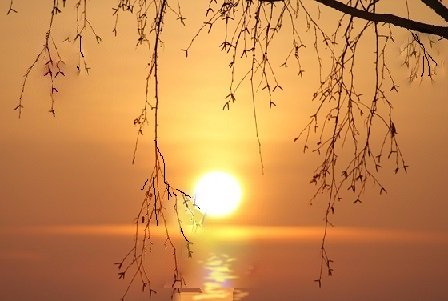